Increasing Awareness and Understanding of Students with Autism in Higher Education
Angela Millman, Director, DSS
Julie DiMatteo, Staff Psychologist, CAPS
BACKGROUND INFORMATION
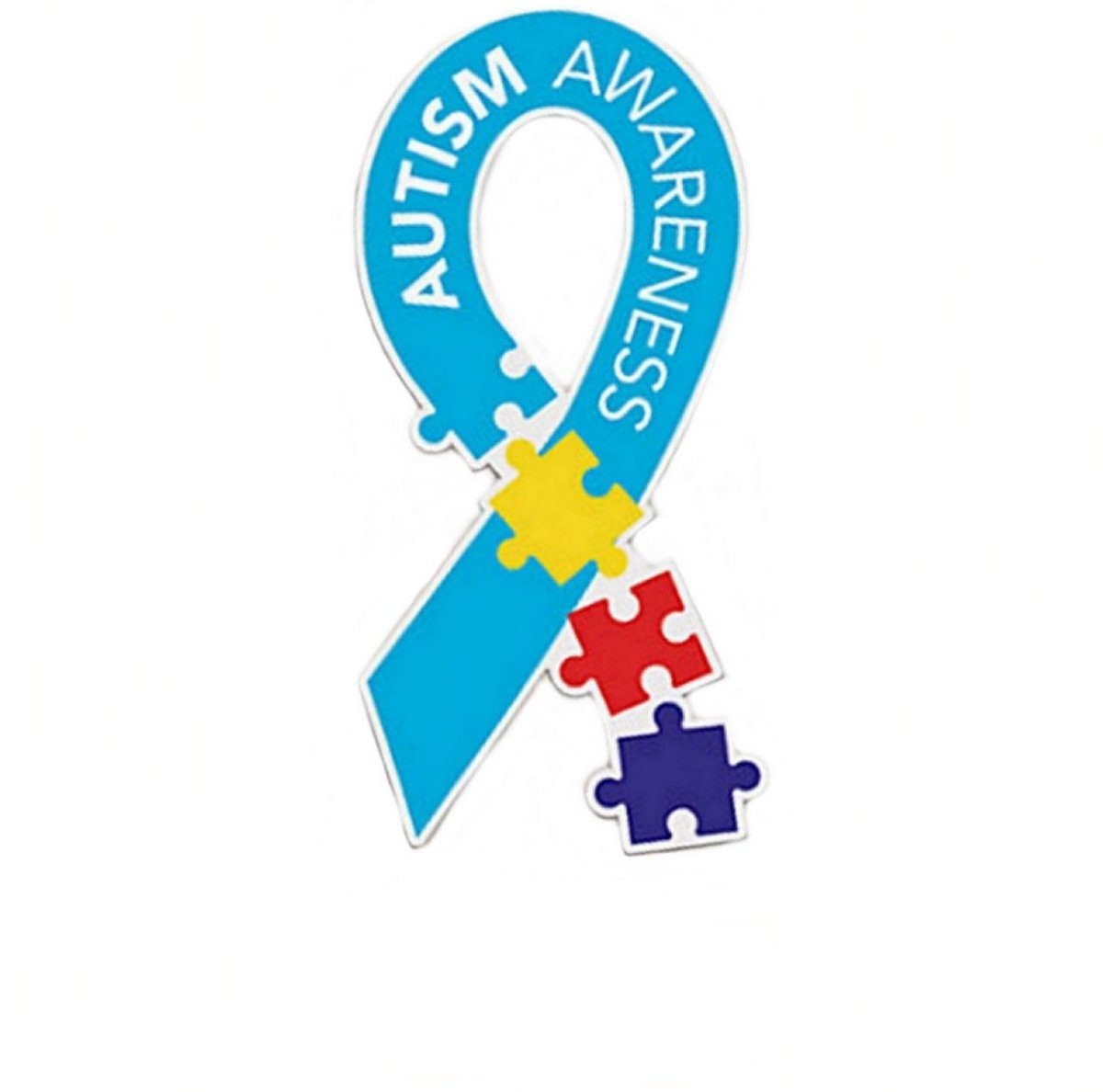 Autism Spectrum Disorder (ASD) is a neurological condition that effects how an individual’s brain works. This is a medical condition that cannot be reversed, cannot be turned off and on, and is not a person’s choice. 
For the most part, people with ASD who make it to college are able to function in classes with minimal academic accommodations, and integrate into campus life. 
Still, those with autism will likely stand out to some extent when compared to our neurotypical students.
COMMON TERMS
COMMON DEFICITS
Social communication and interaction
Movement
Inflexible adherence to routines
Fixated interests
Sensory issues
PREVALENCE RATES
1 in 59
1 in 34
1 in 41
1 in 68
1 in 68
1 in 45
1 in 49
1 in 88
1 in 110
1 in 166
1 in 150
PREVALENCE IN HIGHER EDUCATION
36% of individuals with ASD attend some type of postsecondary education
32% of those individuals attend 4 year universities 
2% of college campus population is diagnosed with ASD
For every 1 student diagnosed, 1-2 students are on campus undiagnosed
At 4 year universities, 86% of students with ASD are full-time
50% are STEM majors
<20% graduate college within 5 years
39% graduate within 7 years

ABOUT 1/3 FEEL THEY NO LONGER HAVE A DISABILITY BY THE TIME THEY ENROLL IN COLLEGE
IDEA vs. ADA
CHALLENGES FOR STUDENTS WITH ASD IN HIGHER EDUCATION
Executive Functioning
Academics
Communication
Social Skills/ Relationships
Campus Life
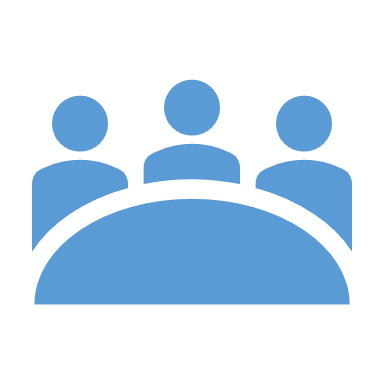 EXECUTIVE FUNCTIONING
Difficulty thinking ahead or making plans
Impaired decision making
Poor organizational skills
Low impulse control
Often concrete in thinking style
Lack flexibility
Strong preference for routine and order
ACADEMIC STRATEGIES
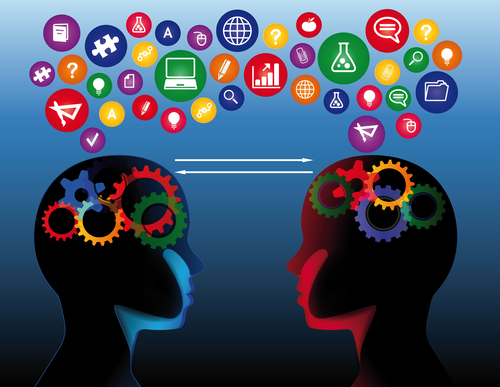 COMMUNICATION PROBLEMS
Limitations in receptive and expressive language
Delayed processing and response in social situations 
Lacking non-verbal communication skills
Leads often to misunderstanding, frustration, and confusion
COMMUNICATION STRATEGIES
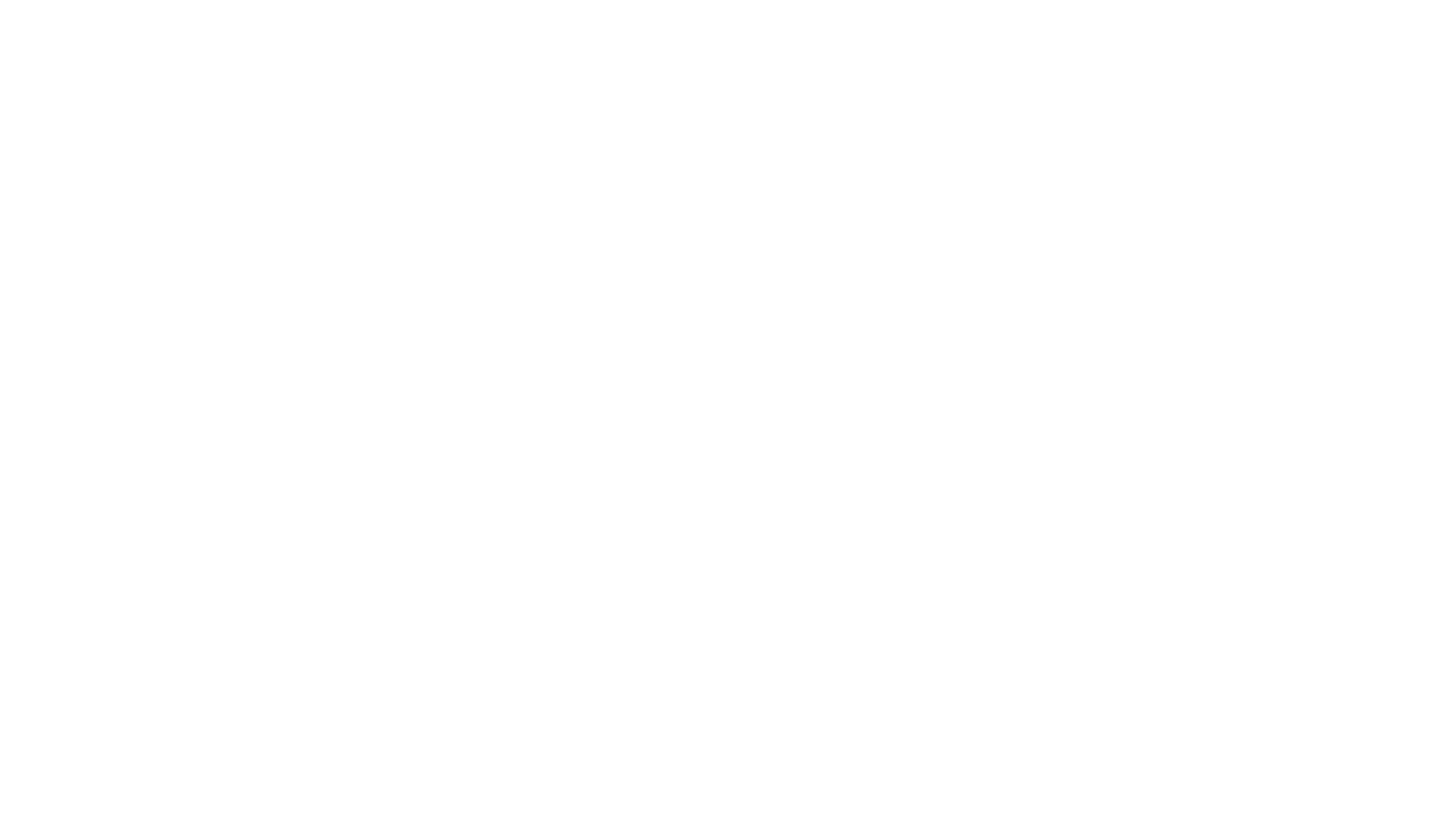 SOCIAL AND BEHAVIORAL PROBLEMS
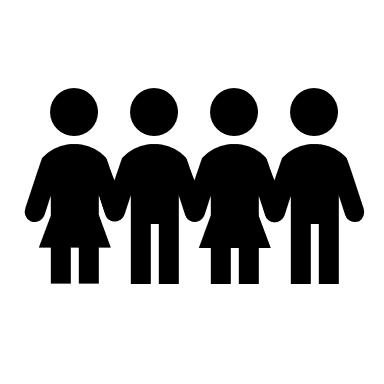 Difficulty knowing how or whether or not they fit in, leading to “awkward” social interactions
Difficulty managing free-time and balancing competing demands/interests
Poor utilization of resources
Poor stress and crisis management skills
May look like disengagement, disinterest, or boredom
OR may look like difficulty regulating, arguing, or  interrupting/correcting others
Poor navigation of social and personal boundaries
BEHAVIORAL STRATEGIES
CHARACTERISTICS OF SUCCESSFUL COLLEGE STUDENTS WITH ASD
Independently motivated
Understands and ACCEPTS their disability
Good self-regulation
Can advocate for self
Accesses available resources
Actively worked on skills to facilitate the transition in the:
Classroom environment
Social environment
Independent living
SHU RESOURCES
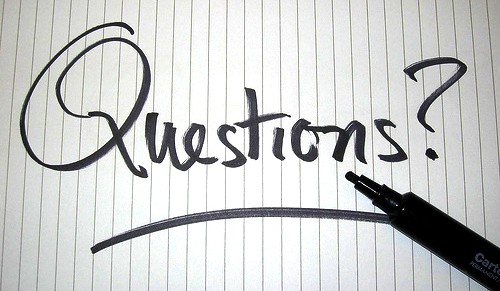